الاشاعة
تعريف الاشاعه: الإشاعة لغة اشتقاق من الفعل “أشاع”،أما الشائعة لغة فهي اشتقاق من الفعل (شاع) الشيء يشيع شيوعاً وشياعاً ومشاعاً ظهر وانتشر، ويقال: شاع بالشيء : أذاعه.
تعريف الاشاعه : اصطلاحاً 1- فتعددت تعريفاتها، ومن هذه التعريفات:
المعلومات أو الأفكار،التي يتناقلها الناس، دون أن تكون مستندة إلى مصدر موثوق به يشهد بصحتها، أو هي الترويج لخبر مختلق لا أساس له من الواقع، أو يحتوي جزءاً ضئيلاً من الحقيقة.
2- كل قضية أو عبارة، يجري تداولها شفهياً، وتكون قابلة للتصديق، وذلك  دون أن  تكون هناك معايير أكيدة لصدقها.
3-كلام هام أو أفكار عامة، انتشرت بسرعة ، واعتقد فيها، وليس لها أي وجود أصلي.
4- ضغط اجتماعي مجهول المصدر،يحيطه الغموض والإبهام،وتحظى من قطاعات عريضة بالاهتمام، ويتداولها الناس لا بهدف نقل المعلومات،وإنما بهدف التحريض والإثارة وبلبلة الأفكار.
5-معلومة لا يتم التحقق من صحتها ولا من مصدرها، وتنشر عن طريق النقل الشفهي..
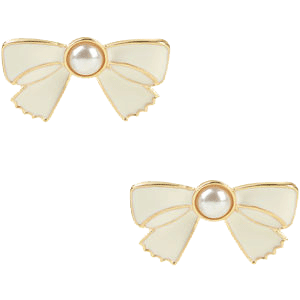 أدلة علىالاشاعة
اعتبر الإسلام الاشاعه والشائعة ظواهر سالبه، ونهى عن إطلاقهما أو تلقيهما بنصوص قطعيه،ووضع جمله من الضوابط الاخلاقيه والقانونية التي تحد من تفشيهما في المجتمع: قال تعالى(إن الذين يُحبون أن تشيع الفاحشة في الذين آمنوا لهم عذاب أليم في الدنيا والآخرة والله يعلم وأنتم لا تعلمون) (النور:19) يقول الإمام الفخر الرازي في تفسير هذه الآية (ومعنى الإشاعة الانتشار، يقال في هذا العقار سهم أشاع، إذا كان في الجميع ولم يكن منفصلاً، وشاع الحديث إذا ظهر في العامة···)…وقال تعالى( يَا أَيُّهَا الَّذِينَ آمَنُوا إِنْ جَاءَكُمْ فَاسِقٌ بِنَبَإٍ فَتَبَيَّنُوا أَنْ تُصِيبُوا قَوْمًا بِجَهَالَةٍ فَتُصْبِحُوا عَلَى مَا فَعَلْتُمْ نَادِمِينَ)(الحجرات:6) وقال تعالى(إذ تلقونه بألسنتكم وتقولون بأفواهكم ما ليس لكم به علم وتحسبونه هينا وهو عند الله عظيم،لولا إذ سمعتموه قلتم ما يكون لنا إن نتكلم بهذا سبحانك هذا بهتان عظيم،يعظكم الله إن تعودوا لمثله أبدا إن كنتم مؤمنين)( النور:15-17)وقال تعالى( وَالَّذِينَ يَرْمُونَ الْمُحْصَنَاتِ ثُمَّ لَمْ يَأْتُوا بِأَرْبَعَةِ شُهَدَاءَ فَاجْلِدُوهُمْ ثَمَانِينَ جَلْدَةً وَلَا تَقْبَلُوا لَهُمْ شَهَادَةً أَبَدًا وَأُولَئِكَ هُمُ الْفَاسِقُونَ)( النور :4)
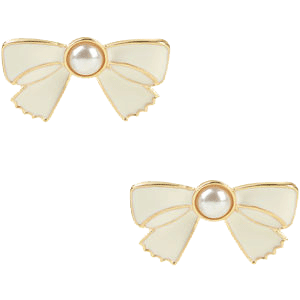 أسباب أنتشار الاشاعة
أولاً: الهوى:فصاحبه دائمًا يعمل على تحسين ما هو عليه، والدعوة إليه بكلِّ وسيلة، سواء كانت مشروعة أو غير مشروعة، وردِّ كلِّ ما يخالف هواه، وانتقاده وتشويه والصد عنه، وصدق الله العظيم إذ يقول: ﴿ أَفَرَأَيْتَ مَنِ اتَّخَذَ إِلَهَهُ هَوَاهُ وَأَضَلَّهُ اللَّهُ عَلَى عِلْمٍ ﴾ 
[الجاثية: 23]كما قال - تعالى -: ﴿ فَإِنْ لَمْ يَسْتَجِيبُوا لَكَ فَاعْلَمْ أَنَّمَا يَتَّبِعُونَ أَهْوَاءَهُمْ وَمَنْ أَضَلُّ مِمَّنِ اتَّبَعَ هَوَاهُ بِغَيْرِ هُدًى مِنَ اللَّهِ ﴾ [القصص: 50]يقول شيخ الإسلام - رحمه الله -:كل مَن لم يتبع العلم فقد اتبع هواه، والعلم بالدين لا يكون إلا بهدى الله الذي بعث به رسوله - صلى الله عليه وسلم.ثانيًا: الجهل:فبعض أبناء المجتمع يأخذ بهذه المفتريات والمختَلَقات، وينشرها بين أهله وأصدقائه وغيرهم على أنها حقائق مسلَّمة ثابتة لا تقبل الجدل، دون مراعاة ونظر لعواقبها الوخيمة وأضرارها الخطيرة، فليس له همٌّ إلا أن يلوك لسانه هنا وهناك وكأنه مكلَّف بذلك ولا يتمُّ دينه إلا به، وهؤلاء غالبًا ما يكونون مغتربين بما هم عليه، أو مغرَّرًا بهم من قِبَل أصحاب الهوى والشهوة والشبهة الذين اتَّخذوهم طريقًا وسبيلاً ليس فقط لنشر الشائعات، بل لكلِّ أمر يخدم أهدافهم ومصالحهم.
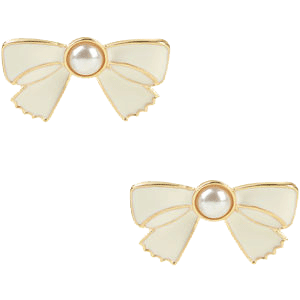 أسباب أنتشار الاشاعة
ثالثًا: النفاق:يقول الله - تبارك وتعالى -: ﴿ لَئِنْ لَمْ يَنْتَهِ الْمُنَافِقُونَ وَالَّذِينَ فِي قُلُوبِهِمْ مَرَضٌ وَالْمُرْجِفُونَ فِي الْمَدِينَةِ لَنُغْرِيَنَّكَ بِهِمْ ثُمَّ لاَ يُجَاوِرُونَكَ فِيهَا إِلاَّ قَلِيلاً ﴾ [الأحزاب: 60]، وهو مرض خطير وشرٌّ مستطير، عانت منه الأمة الإسلامية أشدَّ المعاناة، وذاقت بسببه الويلات، وما من فتنة ولا شر إلا كان للمنافقين اليد الأولى والطولي في إشعالها ونشرها،وقد وصفهم الله - سبحانه - بأنهم هم العدوُّ، وحذَّر رسوله - صلى الله عليه وسلم - منهم؛ وذلك لأنهم يُظهِرون الإسلام ويبطنون الكفر، يبدون الصلاح والتقوى والإخلاص ويكتمون العداء والحقد والحسد والبغضاء - عياذًا باللهوبِناءً على ذلك فإنهم لا يتورَّعون عن سلوك أيِّ طريق، ولا يتركون أيَّ وسيلة من أجل الوصول إلى ما يصْبون إليه: من هدم للإسلام وقضاء على المسلمين، إشاعة، أو إذاعة، إرجافًا أو إخافة، كذبًا أو بهتانًا، مع ما يلازم ذلك من تتبُّع للعورات، وكشف للأستار، رائدهم في ذلك تلك القاعدة الخبيثة: (الغاية تبرِّر الوسيلة(
رابعًا: مرض القلب:الذي يُصاب به ناقصو العقول، وضعيفو الإيمان، سفهاء الأحلام، قليلو العلم، حتى يتمكَّن منهم، ويتغلغل في نفوسهم، وتتشرَّبه أفكارهم وأذهانهم، فتصبح الغيبة والنميمة وإشاعة الفتنة، وتصدير الأخبار وتوريدها على ما هي عليه من علاَّت وسوء ضرر - عادتَهم وديدنهم وخلاقهم وشأنهم كلَّه، فلا يهدأ لهم بال، ولا يرتاح لهم ضمير، ولا يقرُّ لهم قرار إلا بتولِّي كبر هذه المحرمات بل الكبائر، معللين لأقوالهم وأفعالهم ومدلِّلين بحجج واهية ساقطة متردِّية متهافتة، مع افتخارهم واعتزازهم بذلك،
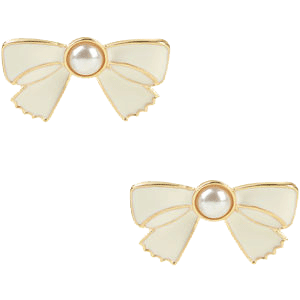 أسباب أنتشار الاشاعة
خامسًا: محبة الإرجاف وإخافة الناس:وهذه أيضًا من صفات المنافقين وأساليبهم، فنجد المصابين بذلك يعملون بما أتوا من جهد على نشر كلِّ ما من شأنه إحداث القلق والرُّعب في نفوس الآمنين صغارًا وكبارًا، ذكورًا وإناثًا، محقِّقين بهذا الأسلوب رغبات شخصية ذاتية منبعها الشهوة والتشفِّي في إيذاء الآخَرين، وإعطاء أنفسهم المكانة الخاصة،سادسًا: الفراغ المقرون بالشباب والغني:يقول الناظم:إِنَّ الشَّبَابَ وَالفَرَاغَ وَالجِدَهْمَفْسَدَةٌ لِلْمَرْءِ أَيُّ مَفْسَدَهْويلحظ أن أغلب مَن يتناقلون الشائعات أو يتحدثونها تتحقَّق فيهم هذه الدوافع الثلاثة القوية والمؤثِّرة.إن الشائعات بأسبابها ومسبباتها من أقوى العوامل التي تخلُّ بالأمن المادي والمعنوي والفكري، يؤيِّد ذلك ما هو موجود في "بروتوكولات حكماء صهيون"، حيث إنها تضمَّنت بين جنَبَاتها النصَّ على القيام بإحداث الشوشرة والشائعة والضجة حول كلِّ ما يريد اليهود الخلاص منه أو تغييره.
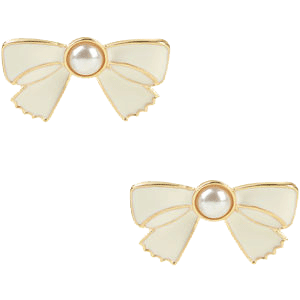 عوامل أنتشار الاشاعة
أولا: الشك العام يقول مونتغمري بلجيون ( يتوقف سريان الإشاعة على الشك والغموض في الخبر أو الحدث، فحينما تعرف الحقيقة لا يبقى مجال الإشاعة)، فالإشاعه التي هي محاولة لتبادل العلم بالواقع ومشكلاته في ظل نظام اعلامى يحاول الحيلولة دون هذه المعرفة، لذا يعتبر بعض الباحثين أن الإشاعة هي مجرد “بديل ” يعوض غياب الحقيقة الرسمية. فالإشاعة تنتشر، عندما تتوقف المؤسسات – التي من المفروض أن تقدم الخبر المضبوط - عن مهامها الحقيقية.
ثانيا:إشراك المتلقي في التفكير في النتائج مما يفتح أمامه فضاء من التخيلات لا تخضع إلا للرغبات والأهواء.
ثالثا:القلق الشخصي.
رابعا:سرعة تلقي الإشاعة أو سذاجة المتلقي أو عقلية القطيع.
خامسا:الترقب والتوقع، وعدم الاستقرار وعدم الثقة.
سادسا:وجود أجواء التوتر النفسي التي تخيم على المجتمع.
سابعا:سوء الوضع الاجتماعي والاقتصادي.
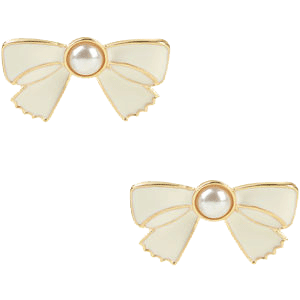 عوامل أنتشار الاشاعة
ثامنا: الفراغ الناتج من تفشي ظاهرة البطالة الظاهرة والمقنعة ،ومن أشكال الاخيره البطالة المقنعة بأوراق البيروقراطية،ممثله في وجود موظفين لا يعملون شيئا إلا البقاء في مكاتبهم  لتبرير قبضهم لمرتباتهم،وتعطيل الموظفين العاملين المنتجين فعلا.
تاسعا:شيوع أنماط التفكير الخرافي القائم على قبول الأفكار الجزئية دون التحقق من صدقها أو كذبها بأدلة تجريبية والاسطورى القائم على قبول الأفكار الكلية دون التحقق من صدقها أو كذبها بأدلة منطقيه.
عاشرا: شيوع  ظاهره الحرمان الادراكى،ومضمونها تداول الناس في المجتمعات المغلقة لمجموعه محدودة من المعارف، وممارسه عادات نمطيه متكررة ،غارقين في بركه راكدة من الحياة المملة غير المتصلة بمجريات الحياة خارجها( دكتور.عصمت سيف ألدوله،مذكرات قرية،دار الهلال ، 1995 ، ص174 -175)،وهنا يصبح إطلاق الإشاعات وتلقيها محاوله لإيجاد جديد
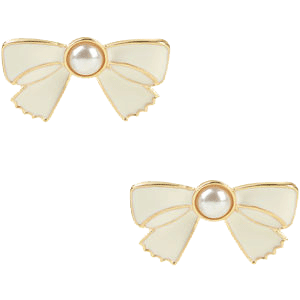 دوافع الاشاعة
ومن دوافع للشائعات:
• رمي الأبرياء بالتُّهَم الكاذبة.• اللغو واللامسؤولية في الكلمة وحب الثرثرة.• الظن والتسرُّع وعدم التأكُّد من صحة الأخبار.• المحافظة على الحكم والمصالح.• تطلُّع الشخصيات التي لديها شعور بالنقص إلى لَفْتِ الأنظار بالإيهام بأنه مطَّلع على الأخبار.• الحقد.
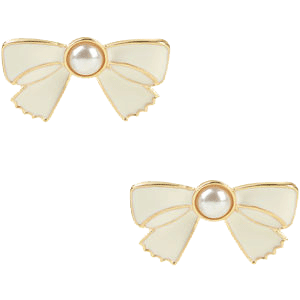 الآثار السلبية للإشاعة
ومن الآثار السلبية للشائعات:

• وسيلة لتمزيق المعنويات.• ستار لحجب الحقائق.• تحطيم مصادر الأخبار الحقيقية.• تشتيت المجتمع إلى فِرَق متناحرة وإرباك الرأي العام.• فصل الأمة عن الدين وإشاعة روح التحلل والفساد الأخلاقي فيها.
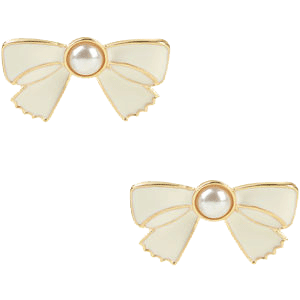 طرق الوقاية من الاشاعة
النقطة الأولى: أن يقدم المسلم حسن الظن بأخيه المسلم، قال الله تعالى: ((لَوْلا إِذْ سَمِعْتُمُوهُ ظَنَّ المُؤْمِنُونَ وَالْمُؤْمِنَاتُ بِأَنفُسِهِمْ خَيْرًا وَقَالُوا هَذَا إِفْكٌ مُّبِينٌ )) {النور 12}.النقطة الثانية: أن يطلب المسلم الدليل ألبرهاني على أية إشاعة يسمعها قال الله تعالى: ((لَوْلَا جَاءُوا عَلَيْهِ بِأَرْبَعَةِ شُهَدَاءَ فَإِذْ لَمْ يَأْتُوا بِالشُّهَدَاءِ فَأُولَئِكَ عِنْدَ اللَّهِ هُمُ الْكَاذِبُونَ )) {النور 13}.النقطة الثالثة: أن لا يتحدث بما سمعه ولا ينشره، فإن المسلمين لو لم يتكلموا بأية إشاعة، لماتت في مهدها قال الله تعالى: ((وَلَوْلَا إِذْ سَمِعْتُمُوهُ قُلْتُمْ مَا يَكُونُ لَنَا أَنْ نَتَكَلَّمَ بِهَذَا سُبْحَانَكَ هَذَا بُهْتَانٌ عَظِيمٌ)) .{النور 16}النقطة الرابعة: أن يرد الأمر إلى أولى الأمر، ولا يشيعه بين الناس أبداً، وهذه قاعدة عامة في كل الأخبار المهمة، والتي لها أثرها الواقعي:قال الله تعالى: ((وَإِذَا جَاءَهُمْ أَمْرٌ مِنَ الْأَمْنِ أَوِ الْخَوْفِ أَذَاعُوا بِهِ ۖ وَلَوْ رَدُّوهُ إِلَى الرَّسُولِ وَإِلَىٰ أُولِي الْأَمْرِ مِنْهُمْ لَعَلِمَهُ الَّذِينَ يَسْتَنْبِطُونَهُ مِنْهُمْ ۗ وَلَوْلَا فَضْلُ اللَّهِ عَلَيْكُمْ وَرَحْمَتُهُ لَاتَّبَعْتُمُ الشَّيْطَانَ إِلَّا قَلِيلًا )) {النساء 83}.إذا حوصرت الشائعات بهذه الأمور الأربعة، فإنه يمكن أن تتفادى آثارها السيئة المترتبة عليها بإذن الله عز وجل
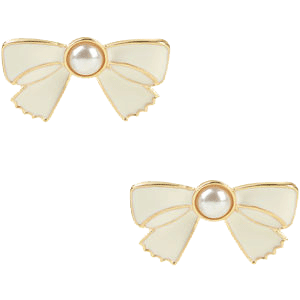 أسماء مجموعة نشاط الاشاعة
أمنة بنت ناصر بن محمد السويلم


أشواق بنت علي الصويلح 


وجدان بنت محمد التويم 


نورة بنت ناصر المحسن
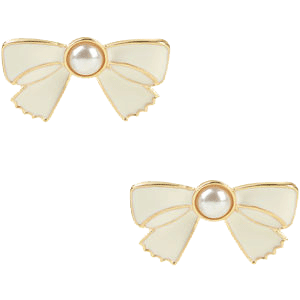